Modern Hadron Spectroscopyin the Snowmass 2021 Exercise
Summary of Topical Group RF07(Rare Processes and Precision Measurements Frontier)
Richard Lebed, Arizona State University
Hadron Spectroscopy with a CEBAF Energy Upgrade
Jefferson Lab, 16 June 2022
For decades, hadronic spectroscopywas the core of high-energy physics
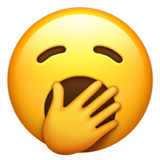 And then, in 2003…
S.K. Choi et al., Phys. Rev. Lett. 91 (2003) 262001
Reminder: The primary goal of Belle was the search for CP violation in the B system
Do we really understand hadrons?
What the charmonium system should look like
Lines with labels: predicted(eigenstates of quark potential model)and observed experimentally
What the charmonium system really looks like
X(6900)
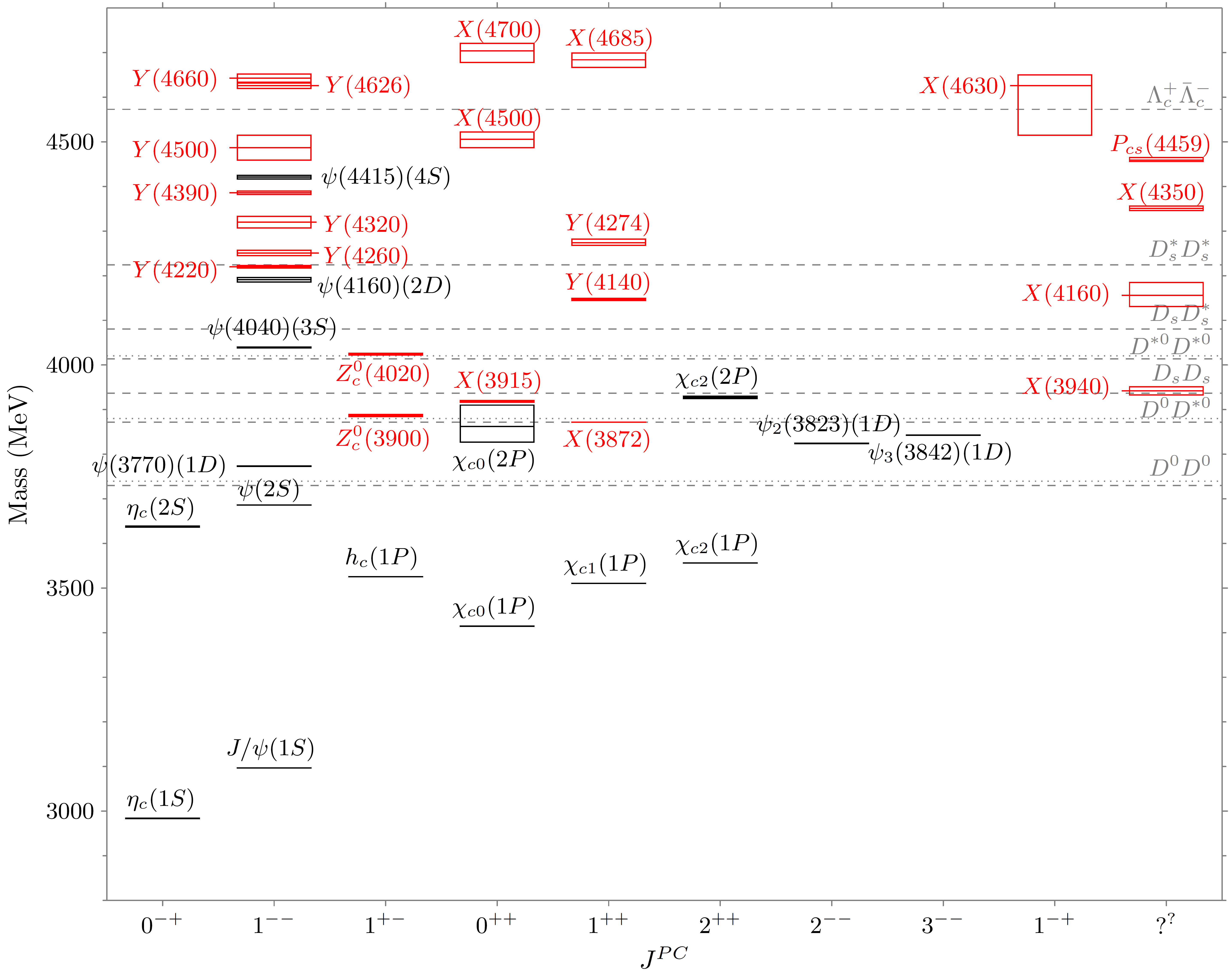 Heavy-quark exotics census: June, 2022
Not all exotic candidates have heavy quarks
Their internal structure is not yet resolved
u
Mesons depicted here,but each model has a
baryonic analogue
c̄
c
_
u
hadrocharmonium
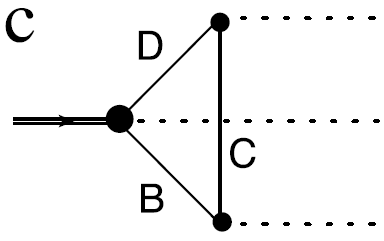 Image adapted from Godfrey & Olsen,Ann. Rev. Nucl. Part. Sci. 58 (2008) 51
threshold/rescattering/cusp effect
Lesson 3: No single model accommodates all the new states—Even mixtures between several types could occurAll possibilities should be pursued, with an eye toward their unique experimental signatures
What kind of “state” is it?
Not every “bump” in the data is a Breit-Wigner resonance,  i.e.,corresponding to a pole in one particular region of the complex scattering amplitude
Distinguishing “resonances” from “virtual states” and “bound states”,not to mention (supposedly) simple “threshold rescattering effects”, requires:
Careful determination of amplitude dependence on energyacross the resonant region to measure the lineshape in different decay modes
Algorithms to model amplitudes in such a way as to obeybedrock quantum-field theory principles like unitarity
Lesson 4: Modern hadron spectroscopy analysis will require collaborationsfeaturing frequent interactions between experimentalists and theorists,and the collective work of multiple theory researchers
Why can’t lattice simply sort these states out?
Lattice QCD simulations have known, quantifiable uncertainties,and now predict many observables at the sub-percent level
But that’s true for states that are stable against strong decay—Almost none of the new states are in that category
There does now exist a technique (Lüscher formalism) for handling unstable states, but many practical complications remain (see below)
Nevertheless, lattice results can also provide strong constraintson matrix elements and values of amplitudes
Lesson 5: The lattice can be used in coordinationwith phenomenological modeling and with modeling of amplitudes
The major experiments
Currently ongoing (with future upgrades approved or proposed),hadron spectroscopy is among major goals
LHCb (CERN, E.U.)     
Belle II (KEK, Japan)  
BESIII (IHEP, China)  
GlueX (JLab, U.S.)     
Currently running, hadron spectroscopy is a minor focus
CMS (CERN, E.U.)     
ATLAS (CERN, E.U.)  
Future facilities
Electron-Ion Collider [EIC] (approved: BNL, U.S.)  
Super Tau-Charm Facility (proposed: China)           
PANDA (planned: FAIR, Germany)
JLab24 (proposed, U.S.)                                            
Experimental Facilities
Present & Future
LHCb [https://cds.cern.ch/record/2806113]
CMS (& ATLAS)[2204.06667]
The Super Tau-Charm Facility[2203.07141]
Photoproduction Experiments[2203.08390]
PANDA
Theoretical Approaches
Phenomenological modeling[2203.16583]
Phenomenological modeling[2203.16583]
Amplitude analysis[2203.08308]
Lattice QCD simulations[2203.03230; talk by Sasa Prelovsek]
Recommendations from RF07
No big new experiments called for in the U.S.!  All facilities are operating now, approved in U.S., or proposed by other countries
Human capital: need continued and enhanced support & training of personnel for dedicated data analyses
Support for research that crosses the traditionalparticle/nuclear physics divide
Support for analysis & triggering resources at experimentsnot originally focused on hadronic physics (e.g., CMS, ATLAS)
Support for detector equipment enhancementsrelevant to hadron spectroscopy (e.g., LHCb)
Recommendations from RF07
Continued & expanded support for researchers at Belle II and BESIII:a big U.S. physics footprint for a small U.S. investment;training can be carried over to future Super Tau-Charm Facility
U.S. facilities: support & training for junior researchers at GlueX,many of whom will then staff the upcoming EIC or possible JLab24
Support for U.S. cross experiment/theory initiatives such as JPACto carry out intricate multi-level amplitude analyses
Support for U.S. multi-institution theory initiatives, including lattice,to broaden researchers’ perspectives and generate new collaborations
Backup Slides
Do we really understand hadrons?
Hadron SpectroscopyWhite papers
RF7 LoIs/white papers,final structuring
Experiment
Theory
Specific types of models
Lattice QCD
Analysis techniques
Future work at existing facilities
Approved or proposed facilities
Hadron molecules & thresholds
(Karliner)
Heavy-hadron specific (Prelovsek)
JPAC:Amplitude analysis(Szczepaniak)
LHCb(An,Skwarnicki)
(our contact people for hadron spectroscopy part – many are our group subconveners)
Belle II (Fulsom)
Charm photoproduction factory(Pilloni)
Diquark models(Santopinto)
BESIII(Mitchell)
The EIC (Electron-Ion Collider)(Stevens)
We have had 6 dedicated workshops over the last 2 years, in which we engage a broad community worldwide [attendance ~ O(102) physicists]

See:
https://snowmass21.org/rare/hadron_spectroscopy
GlueX @ Jlab(Dobbs)
CMS (& ATLAS)(Pompili)
LHCb [https://cds.cern.ch/record/2806113]
LHCb next 2 decades[https://cds.cern.ch/record/2806113]
Unique experimental capabilities